OS SISTEMAS DE CONTROLE E AS RESPONSABILIDADES DOS GESTORES FINANCEIROS NOS RPPS. O QUE A ATRICON E O MINISTÉRIO DA ECONOMIA, MPF, PF, TCE, CVM ESTÃO FAZENDO PARA MELHORAR A FISCALIZAÇÃO E COMBATER AS FRAUDES
1º Congresso Brasileiro de Investimentos dos RPPS da ABIPEM
8º Congresso Estadual da ASSIMPASC
Florianópolis/SC
1
QUAL O NEGÓCIO DA SECRETARIA DA PREVIDÊNCIA?
REGULAÇÃO DE INVESTIMENTOS
Governança: comitê de investimento; Pró-Gestão RPPS;
Responsabilidades: participantes do processo de análise/ assessoramento e decisório; distribuidores/administradores; 
Profissionalização: certificação; Pró-Gestão RPPS;
Planejamento: política de investimentos;
Análise: credenciamento; 
Decisão: alçada; comitê de investimentos; APR;  
Riscos: limites de exposição/concentração; gestão de riscos; adequação perfil das obrigações; categorização de investidor; critérios administradores/gestores de fundos;
Acompanhamento: relatórios de riscos/performance;
Conflitos de interesse: contratações; ativos do patrocinador;
SUPERVISÃO DE INVESTIMENTOS
4
ORIENTAÇÃO DE INVESTIMENTOS
Capacitação: EAD; parcerias com Associações;
Uniformização: articulação com CVM; Notas Técnicas, Gescon;
Controle social: disponibilização dos dados, divulgação de aplicações desenquadradas, de instituições elegíveis; 
Atualização: manter gestores/participantes atualizados por meio site da SPREV;
DAIR/DPIN: reconstruídos para modelar o processo de investimentos;
MUITO AINDA A SER FEITO....TAIS COMO:
Maior pró-atividade;
Blindagem dos recursos;
Maior interação com os Trib. Contas;
 Criação de uma rede de proteção do sistema entre SPREV, BACEN, PREVIC, CVM, Trib. Contas; 
Criar forma de compartilhar boas práticas/experiências;
  Incorporar performance dos investimentos em indicadores (ISP) e desenvolver um canal de informações de investimentos;
 Ouvir mais todos os atores do sistema (RPPS, entes federativos, participantes do mercado,...)
...vem ai...GT
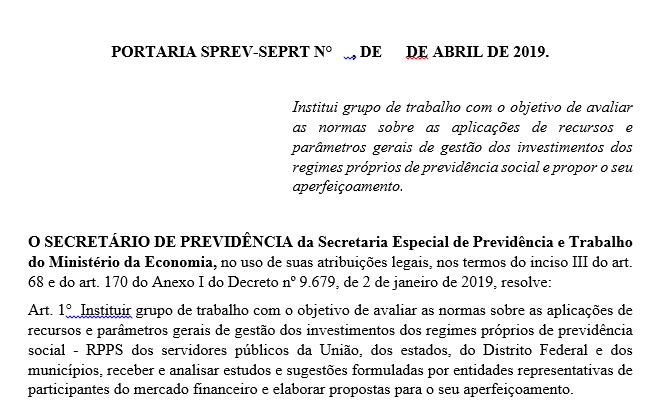 MINUTA AINDA A SER DISCUTIDA NO CONAPREV
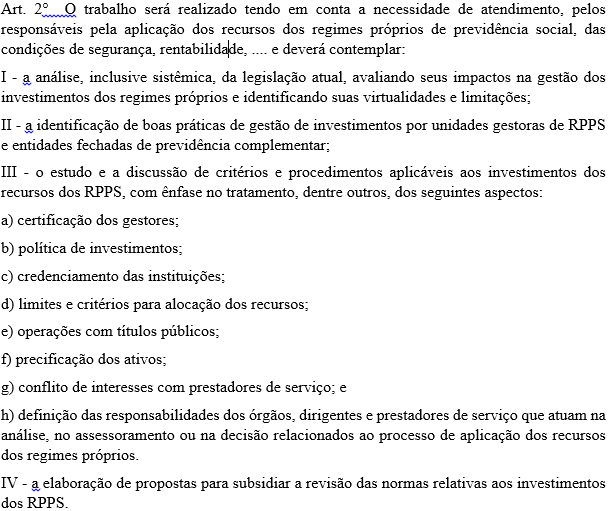 MINUTA AINDA A SER DISCUTIDA NO CONAPREV
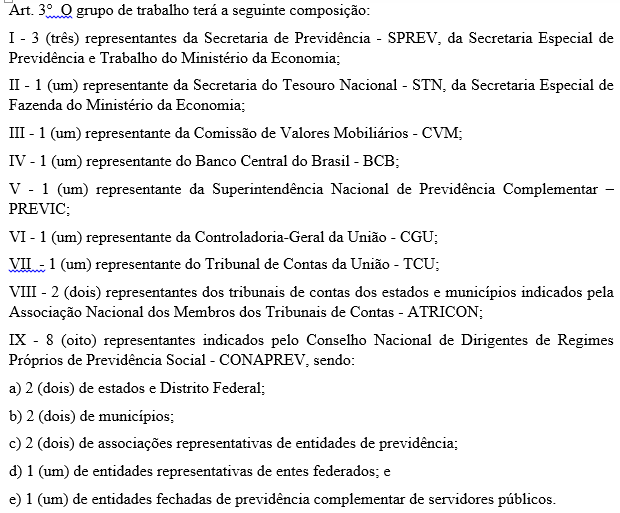 MINUTA AINDA A SER DISCUTIDA NO CONAPREV
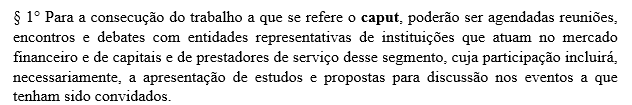 Obrigado! 
Allex Albert Rodrigues
Auditor-Fiscal da Receita Federal do Brasil
Subsecretário dos Regimes Próprios de Previdência Social

atendimento.rpps@previdencia.gov.br 
(61)2021-5555